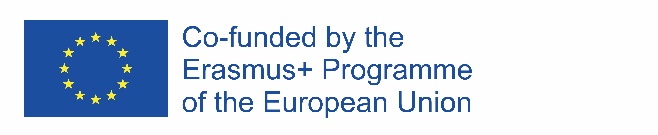 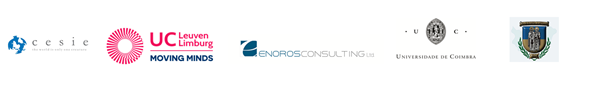 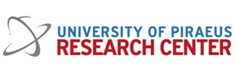 TEACHmi - TEACHER PREPARATION FOR 
MIGRANT SCHOOL INCLUSION

PROJECT NUMBER – 612216-EPP-1-2019-1-EL-EPPKA3-IPI-SOC-IN AGREEMENT NUMBER – 612216
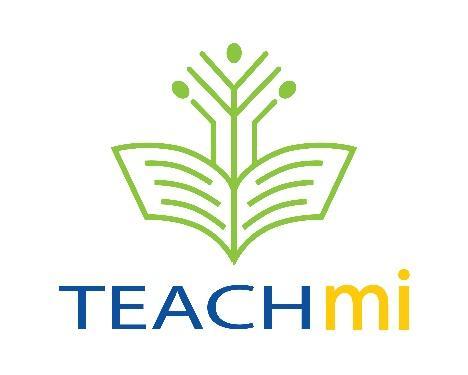 WORKING WITH THE FAMILIES 
OF STUDENTS FROM DIFFERENT ETHNIC BACKGROUND,
INCLUDING MIGRANTS
The relationship "educational institution - family" in pedagogical interactions
The relationship "educational institution - family" - the key to successful pedagogical interactions in the process of learning, education and socialization of each student.

The active participation of families in the life of their child - not only at home but also at school - creates conditions for him to feel calm and confident, supported and encouraged on the path of development.

Effective interaction between the educational institution and the family requires joint adjustment in compliance with the principles of respect and esteem of each of the parties.

Increasing familial involvement and motivation requires the use of appropriate strategies and approaches by the educational institution and the teacher.

The choice of working strategies and approaches is determined by the characteristics of the family, its social status, cultural specifics, familial capacity.
Tactics used by teachers in interactions with families
Compromise – applies in cases where there is only partial satisfaction of teacher attitudes until a mutually acceptable solution is found. 

Adaptation – – a type of collaborative tactic. Applies until the requirements and positions with families are aligned in the period of adaptation to the educational environment. 

Domination – it is characteristic of teachers with high self-esteem of professional and personal qualities. They have built their own ideas about the levels of education, performance and preparedness. In these cases, the teacher is not looking for direct intervention and help from the families, but tries to "impose" their own requirements and claims.

Corrective tactics – used in cases where the teacher identifies deficits and offers or seeks with families solutions to overcome or reduce them. 

Collaboration – the teacher works together with the families to satisfy the interests of both parties.
Tactics used by families in interactions with teachers
Compromises – apply when despite claims, families compromise on educational policy, educational "environment" and in certain cases to the teacher's professional and pedagogical competencies.

Avoidance – inherently to families who are negligent to the child and his school commitments. 

Adaptation – applies to the immediate entry of the child in the educational institution and are related to adaptation to the new learning environment.

Collaboration – the most preferred tactic in which families work with the teacher. They offer and seek help, assistance and support. They show trust and respect both to him and to the educational institution.
The "educational institution - family" relationship in a multicultural educational environment
The multicultural educational environment imposes additional requirements on each of the countries for the implementation of successful pedagogical interactions.
Basic requirements for the educational institution and the teacher
for successful interaction and cooperation with the family
Good knowledge of the specifics and peculiarities of the individual ethnic communities to which the students belong, resp. their families.
It is important for the teacher to have more information about the family, its social and educational status, attitudes towards education and opportunities for development, the resources of the family and the community, etc.
Goodwill and respect for the personality of the student and his families should be guiding principles in the work of the teacher in order to build trust between the two parties.
Not to allow the influence of stereotypical attitudes and prejudices, but to objectively assess the deficits and resources in each case, ie. in each individual family.
Communication and interaction should not be sporadic, chaotic and random, but should be purposeful, systematic and justified.
Factors determining the specifics of the work and the success of the interactions
with families of different ethnic backgrounds
Functions of the school-family interaction
in a multicultural educational environment
Information – aiming to get to know each other on both sides. Especially important function in the conditions of multicultural educational environment. Through mutual contacts and communication will understand the needs and expectations of each party, which will be a favorable prerequisite for a quality educational process.

Social – related to the social roles and responsibilities of each party to society. Cooperation is perceived as a public expression of the common efforts and synergies to achieve educational and educational objectives.


Constructive – related to increasing familial capacity in terms of ability to implement working models and strategies of education and training.
Forms of interaction between school and family
in a multicultural educational environment
Oriented to information function 

Messages to family. They aim to provide families with up-to-date information on specific issues or problems related to their children or the life of the school. 
Newsletters. They have an informative character. Most often contain information about the status of class or activities and events in a certain period.
Homes visits. They are aiming to build closer contact and trust with the family, and it is placed in its environment, where it feels safe and calm.
Oriented to the social function 

They help publicize the school and familial community as significant factors of education and education. Among them are:
public appearances on the occasion of calendar or national holidays;
family participation in events in the life of the community and/or school;
activities for the benefit of the school, the community or its individual members;
involvement of families in decision-making.
Forms of interaction between school and family
in a multicultural educational environment
Oriented to the constructive function

Consultations. They are related to the provision of advice and raising families' pedagogical experience on various topics related to their children's training and upbringing.
Familial meetings. This is the most common form of interaction between school and family. It combines informing, counseling, putting important issues for students. 
Family School. This is a relatively new form of interaction where families are involved in trainings, seminars, trainings to increase their familial capacity and expand their skills as a educational and socialistic factor.
Exchange of pedagogical materials (books, educational-aid literature, information about Web-based resources, etc.).
Volunteer families. This is an effective way of fully "involvement" of families in their child's life and at the same time showing a good familial example of the child in terms of civil and public activity.
Stages in the interaction between school and family
Forms and roles of familial involvement
in the activities of the educational institution
Organizers of special events– celebrations, birthdays and name days, celebrations, excursions and excursions.
Masters – families who are involved in various initiatives related to the renewal, enrichment and expansion of the material base.
Teacher assistants – families who assist the teacher in some activities directly related to the learning process.
Summary…
Full interaction between the educational institution and the family community is an important factor and a necessary condition for the success of each student.
The active participation of the family in the life of the educational institution and the cooperation with the pedagogical team are assisted by the students of different ethnic origin, incl. migrants, to adapt more easily to the new environment and to integrate successfully into it.
Successful interactions between the school and the family community in a multicultural educational environment are based on the teacher's good knowledge of the cultural specifics of the family and taking into account the influence of different cultural models in the relationship.
Full cooperation between the educational institution and the family is built on respect and trust, respect and appreciation of cultural differences.
The activity of families and their motivation for effective cooperation with the educational institution depends on the selection and implementation of appropriate strategies and approaches in pedagogical interactions, consistent with the individual and cultural characteristics of each family.
Sources
Бузов, Е. Включване на семейството срещу езика на омразата. – Обучителни модули по проект „Превенция срещу езика на омразата в образователните институции“, 2017
Бузов, Е. Мениджмънт на занималнята и класната стая, София, 2004
Попкочев, Тр. Сътрудничество семейство – училище и качество на образование. – Сътрудничество за качествено образование. LLP-2009-COM-RP-03. 2010,
https://www.researchgate.net/publication/286419019_Strudnicestvo_semejstvo-ucilise_i_kacestvo_na_obrazovanieto
Тодорина, Д. Мениджмънт на класа. УИ „Неофит Рилски“, Благоевград, 2005